Муниципальное казенное дошкольное образовательное  учреждение «Татильский детский сад «Радуга»»
Электронное портфолио педагога
Общие сведения
Ф.И.О. -  Магомедова Джамиля Шихмагомедовна
Дата рождения-21.05.1984 года 
Должность –Воспитатель
Образование – высшее 
2006 год
 Дагестанский государственный университет 

Стаж педагогической работы- 15
Стаж работы в данном учреждении – 11
документы
г. Махачкала
Дагестанский
Государственный
Университет
26.06.2006
Магомедова Джамиля Шихмагомедовна
филолог. Преподаватель родного языка и литературы , русского языка и литературы по специальности «Филология»
КУРСЫ ПОВЫШЕНИЯ
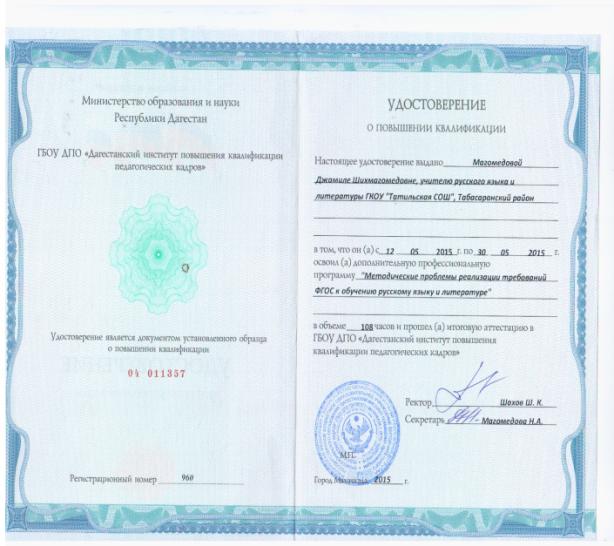 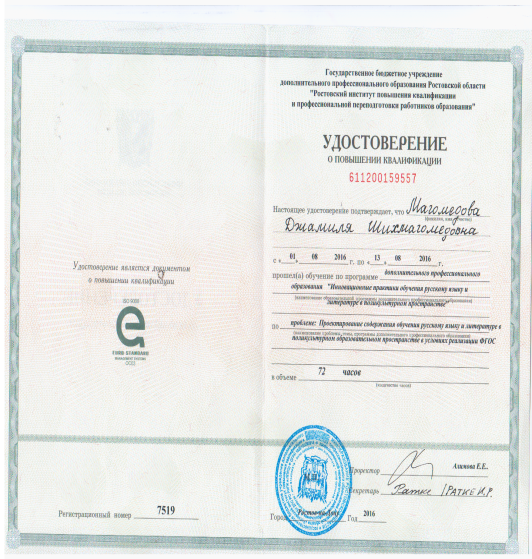 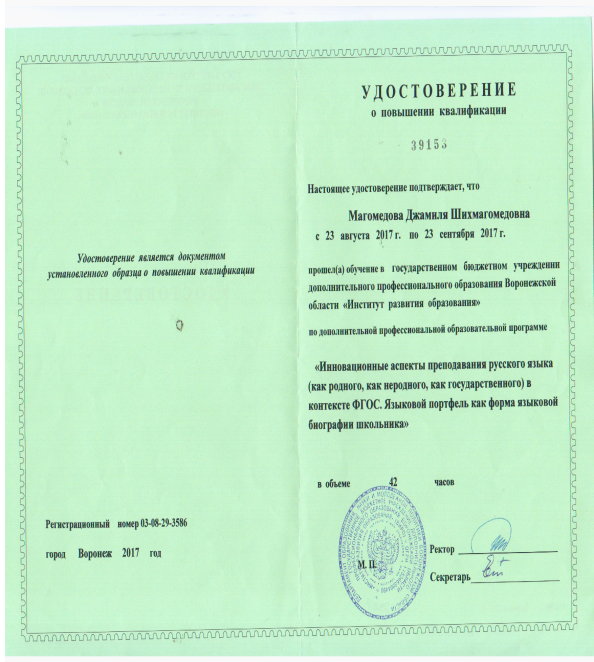 МОИ ДОСТИЖЕНИЯ
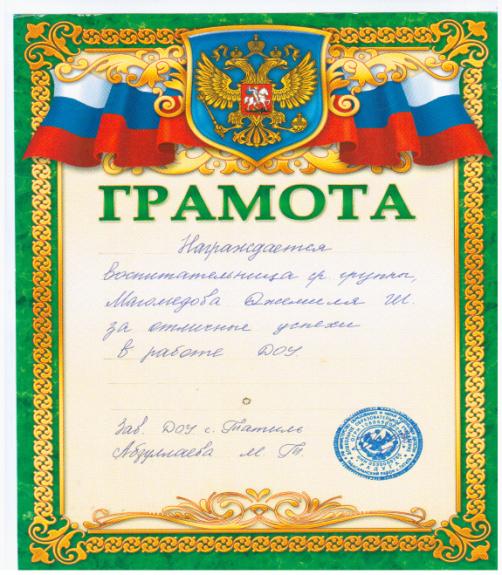 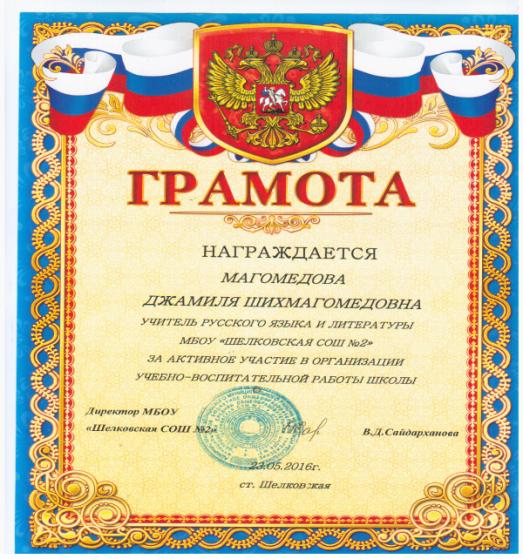 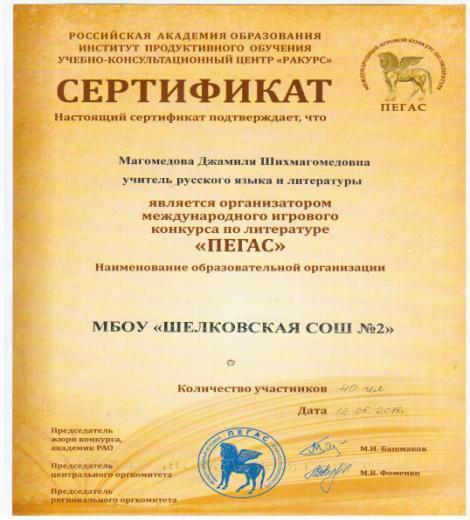 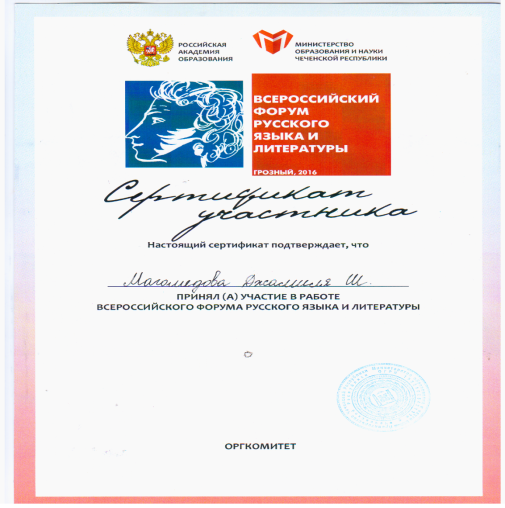 Проекты,реализованные в МКДОУ «Татильский д/с «Радуга»
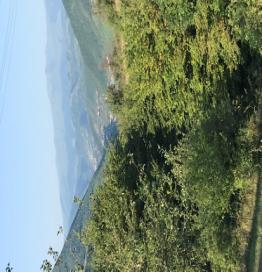 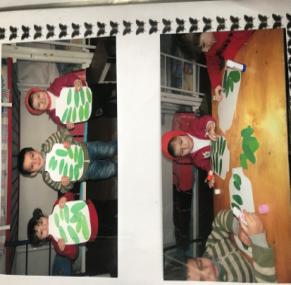 Познавательно-творческий краткосрочный проект 
«Алло, мы ищем таланты»
2019год
Исследовательски-творческий проект
«Малыши молодцы – вырастили огурцы»
Проектная работа 
«Мой Дагестан — мой край любимый»
2019
проекты
Познавательно-творческий краткосрочный проект 
«Алло, мы ищем таланты»
2019год
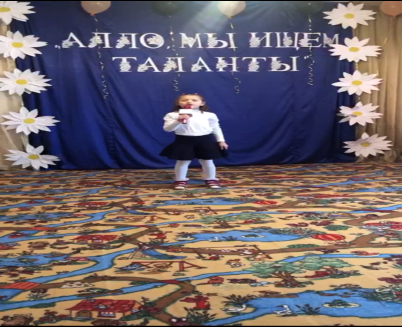 Проектная работа 
«Мой Дагестан — мой край любимый»
Исследовательски-творческий проект
«Малыши молодцы – вырастили огурцы»
Самообразование
Актуальность темы:

Эта тема для меня важна, потому что речь ребенка является ключевым моментом в его развитии. 
Успехи воспитанников в связной речи обеспечивают в будущем и в большей мере определяют успех при поступлении в школу, способствует формированию полноценного навыка чтения и повышению орфографической грамотности. Мне как педагогу это очень импонирует. Ведь работа по развитию речи – это умение выбирать нужные слова и правильно употреблять их в речи, строить предложения и связную речь. 
Как показала практика, дети очень любят творческий характер, а также самостоятельность и возможность самим сочинять и рассказывать друзьям. Я добиваюсь, чтобы дети показали отношение к тому, что они видели, что им особенно понравилось, заинтересовало их и почему, какие выводы они сделали. Все это побудило меня значительно больше уделять внимания развитию связной речи у детей.
Тема:  «Развитие связной речи детей дошкольного возраста»

Цель: Развитие навыков свободного общения со взрослыми и детьми.
Задачи: 
совершенствовать диалогическую форму речи,
- учить связно, последовательно и выразительно пересказывать небольшие сказки, рассказы;
Учить (по плану и образцу) рассказывать о предмете, содержании сюжетной картины; составлять рассказ по картинкам;
Развивать умение составлять свои рассказы из личного опыта.
Открытые просмотры
Тема: «Волшебная страна ИЗО»
Цель: Закрепить знания и умения детей в области изобразительного искусства
Тема: «Дагестан – мой край родной»
Цель: воспитывать у детей чувство патриотизма и любви к  своей родине
НАШИ БУДНИ
НАШИ ПРАЗДНИКИ
МКДОУ «Татильский детский сад «Радуга»
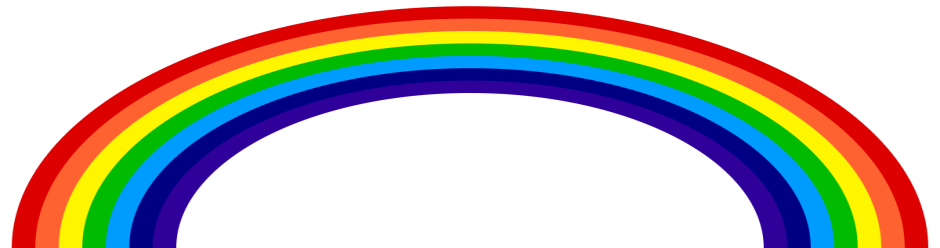 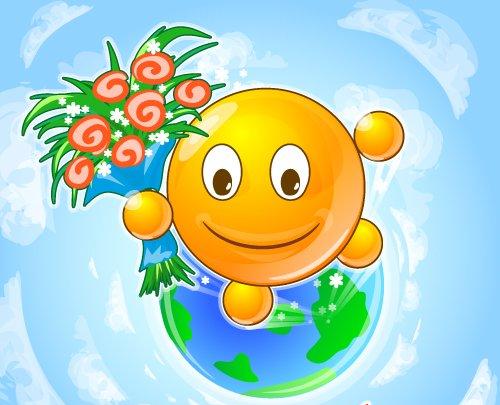 Спасибо
за внимание!